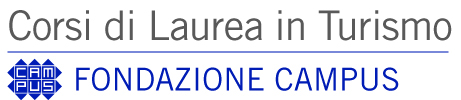 A.A. 2023-2024
SESSIONE APRILE
I ANNO MAGISTRALE
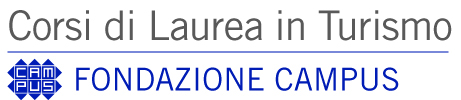 A.A. 2023-2024
SESSIONE APRILE
I ANNO MAGISTRALE
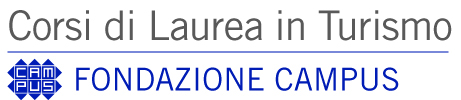 A.A. 2023-2024
SESSIONE APRILE
I ANNO MAGISTRALE
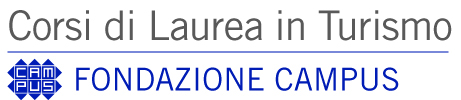 A.A. 2023-2024
SESSIONE APRILE
I ANNO MAGISTRALE